БЕЗОПАСНЫЙ ИНТЕРНЕТ«Теремок-Компьютерок»
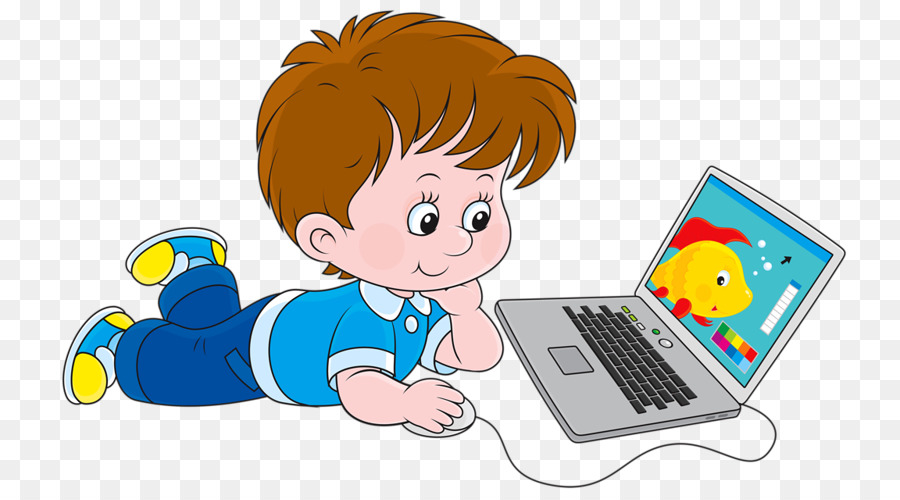 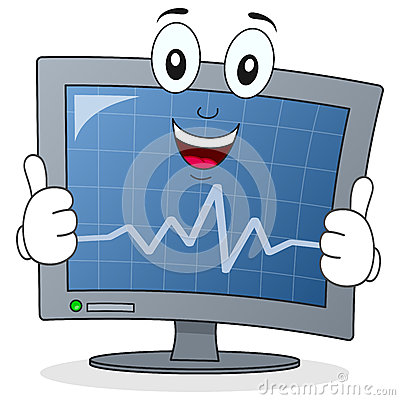 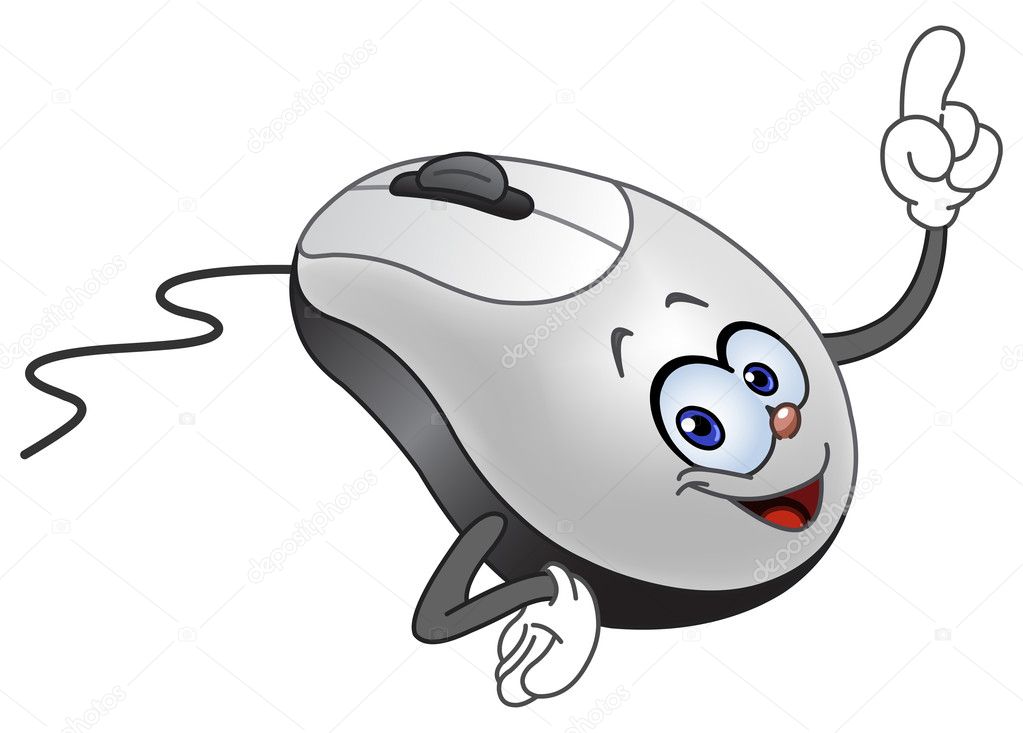 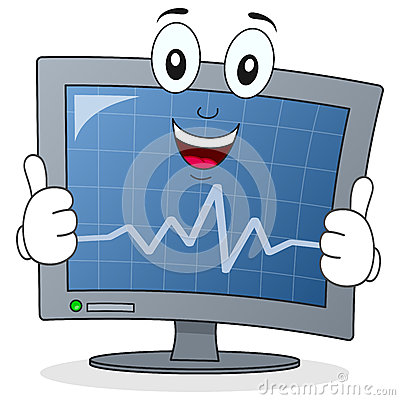 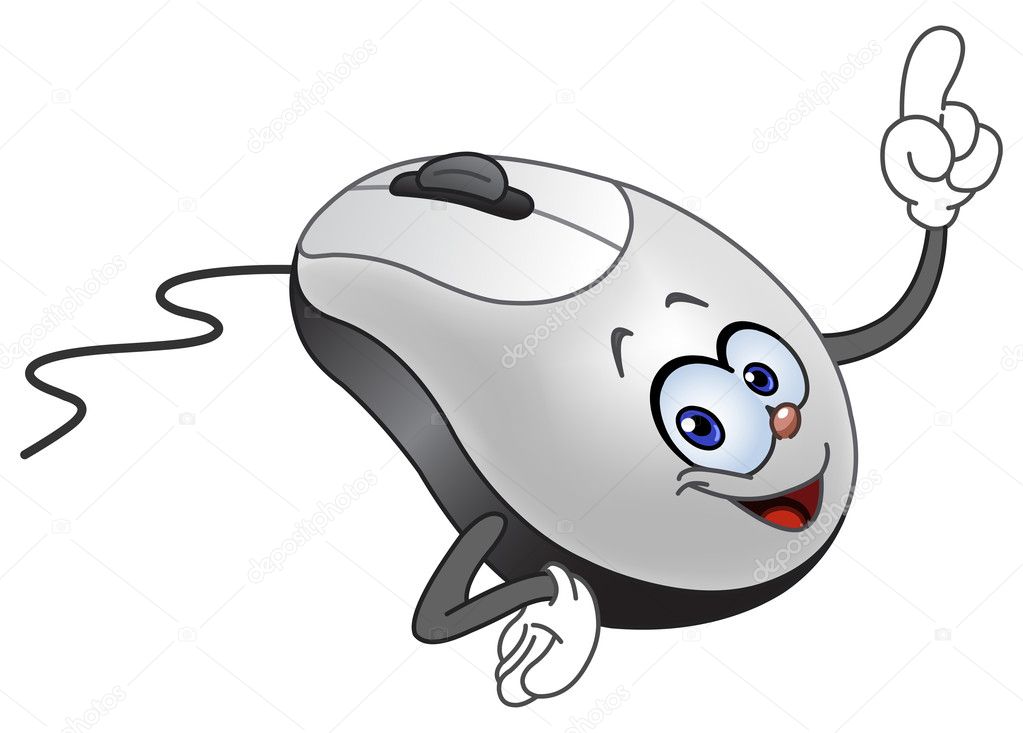 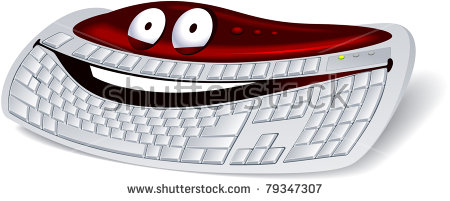 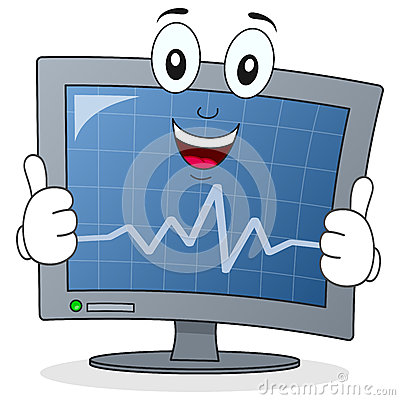 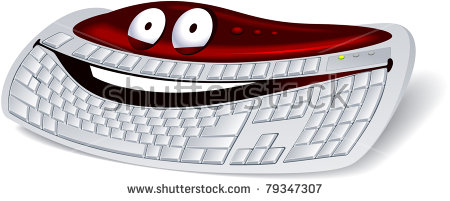 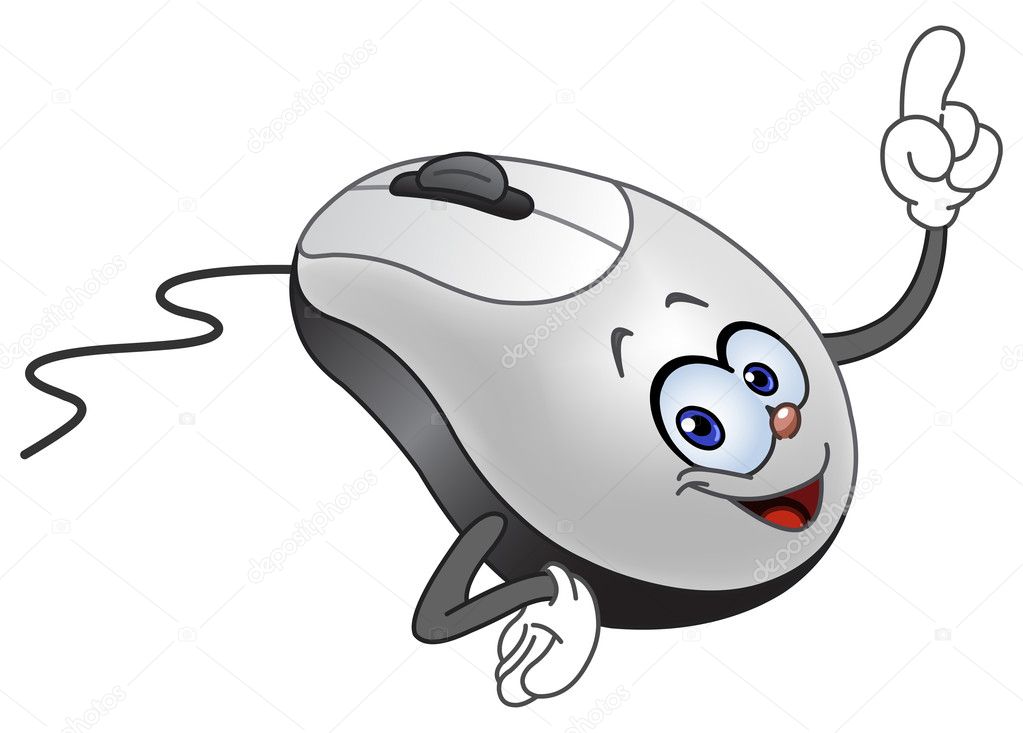 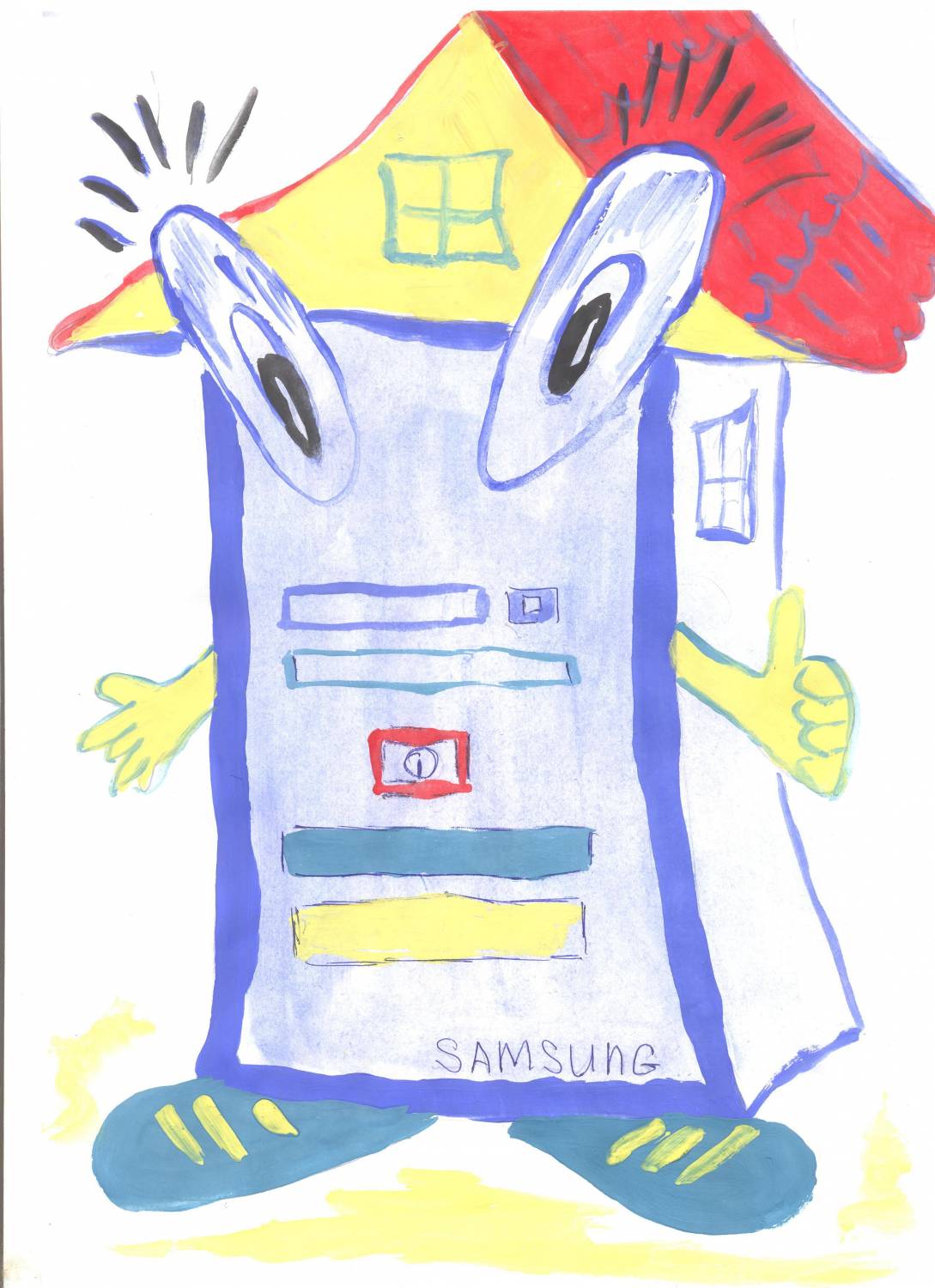 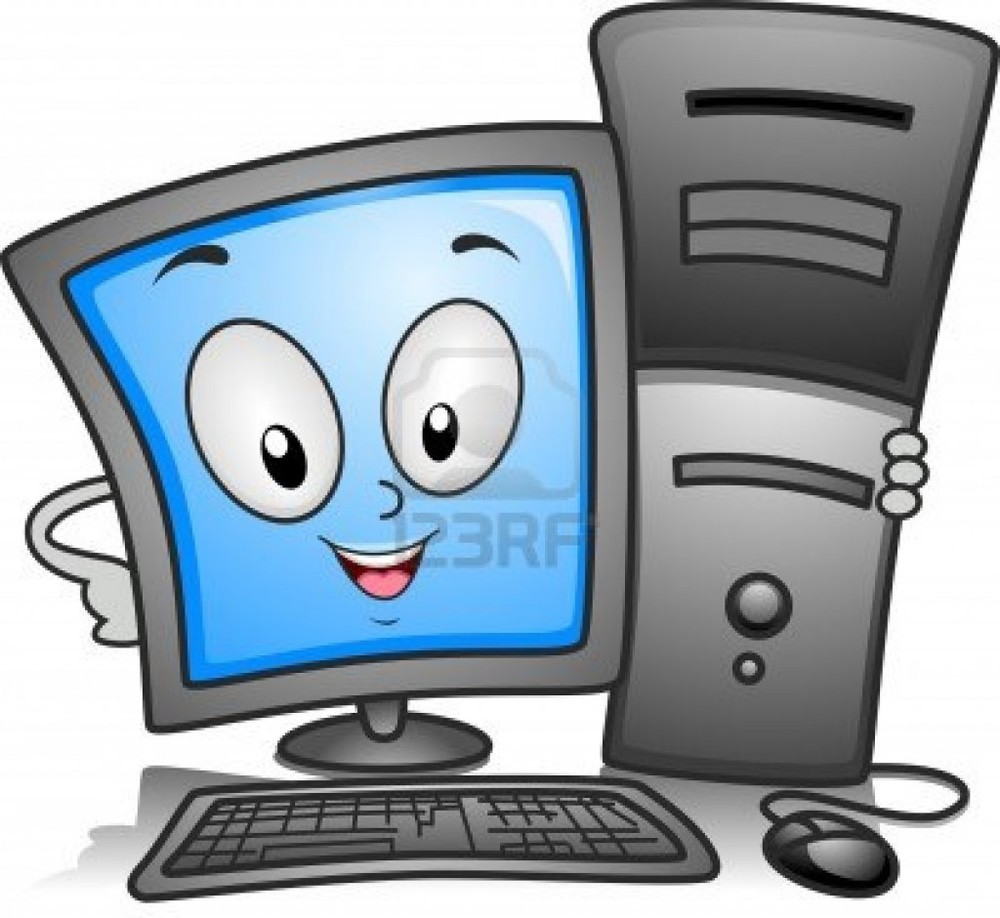 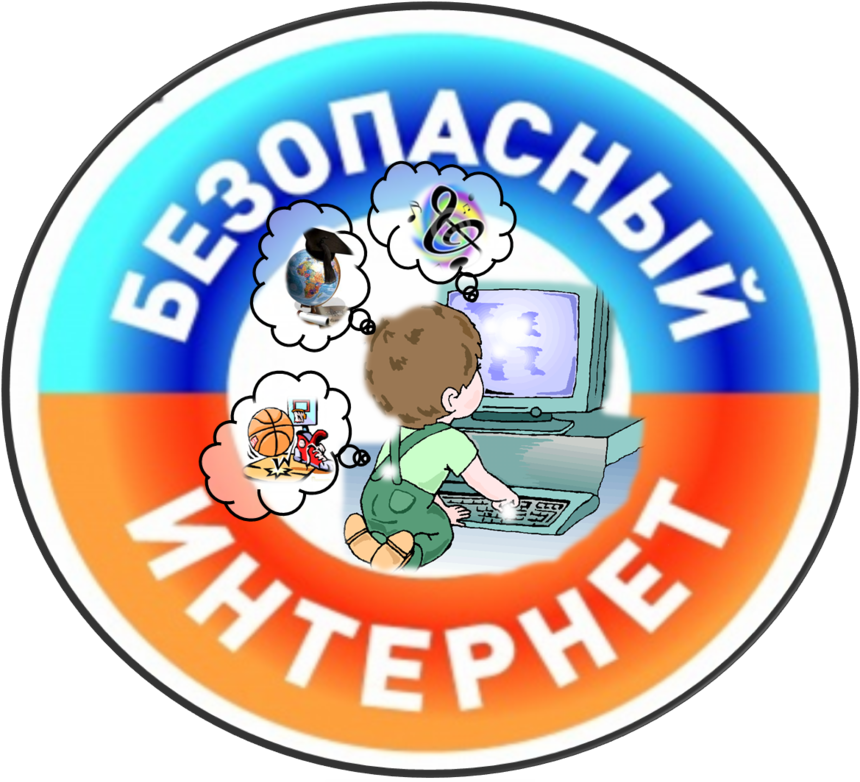 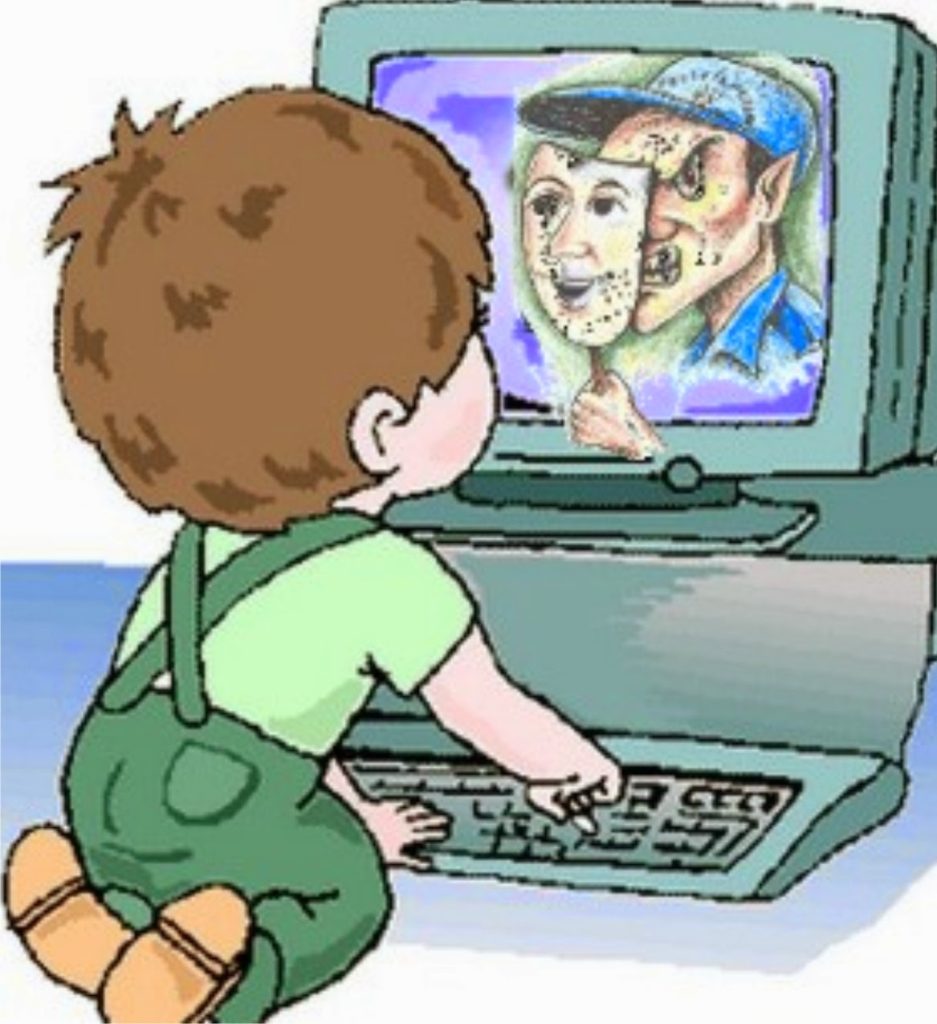 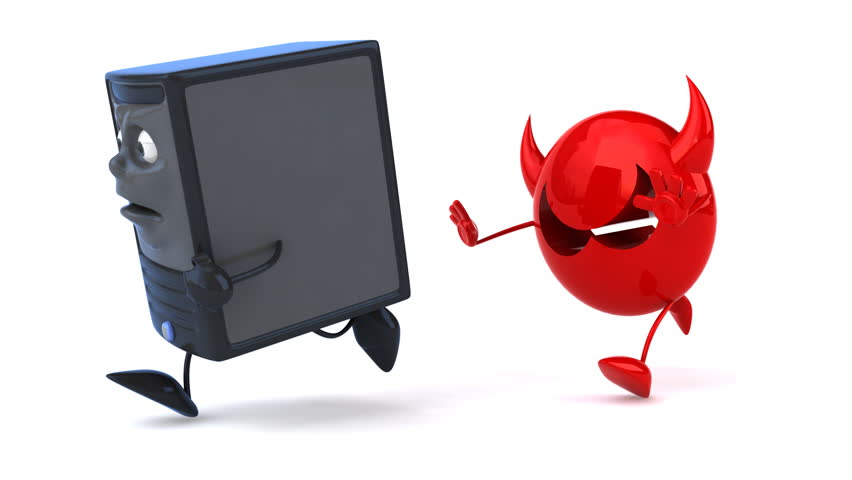 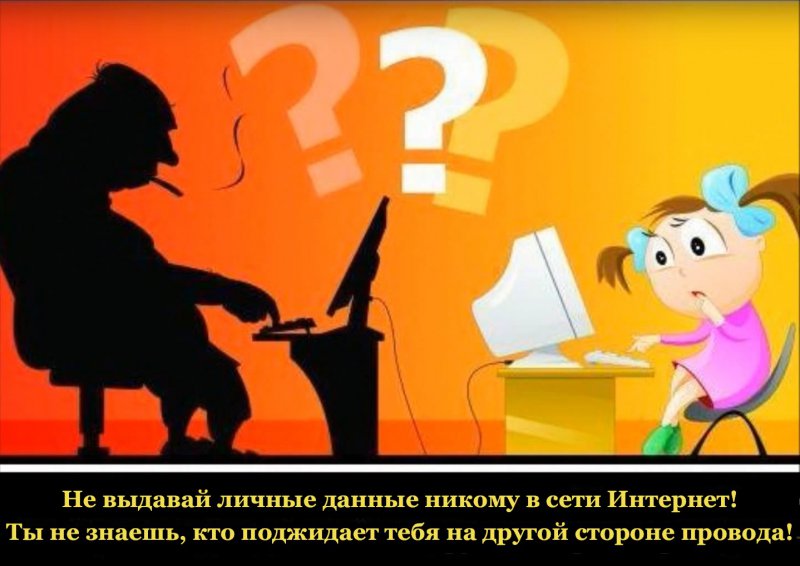 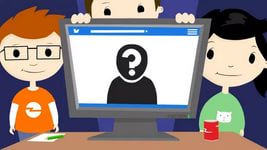 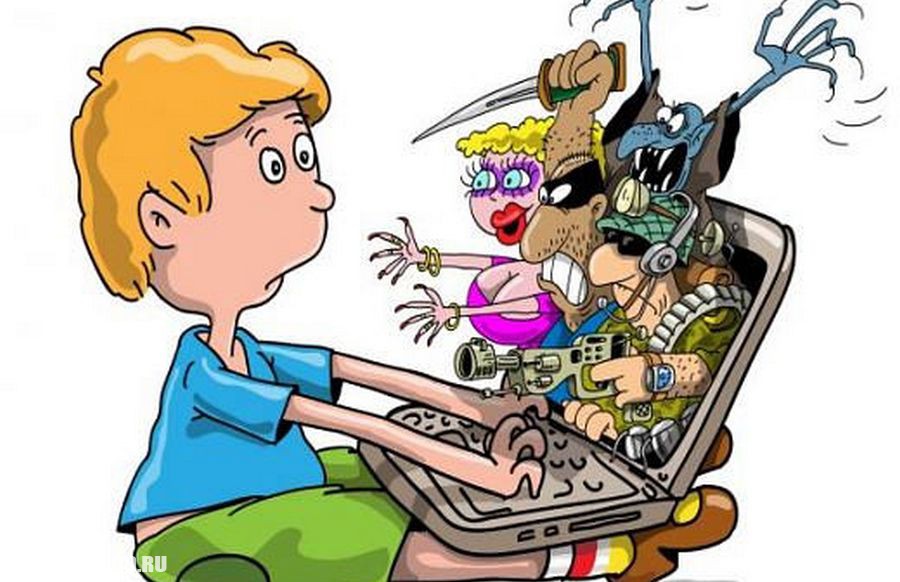 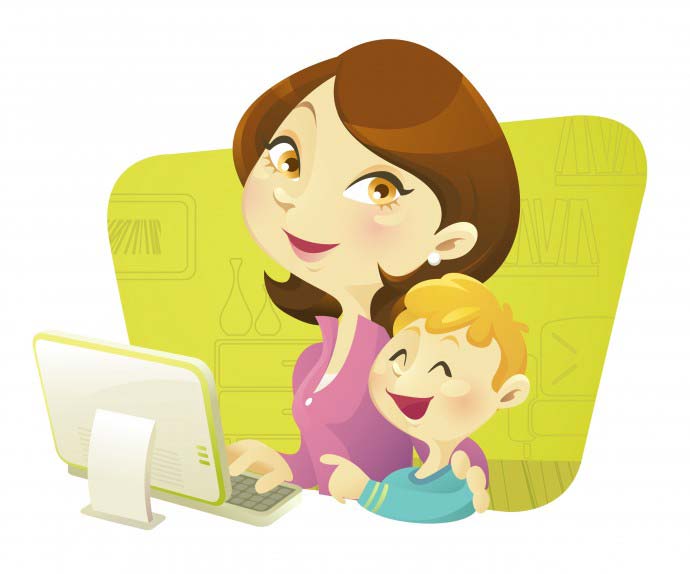 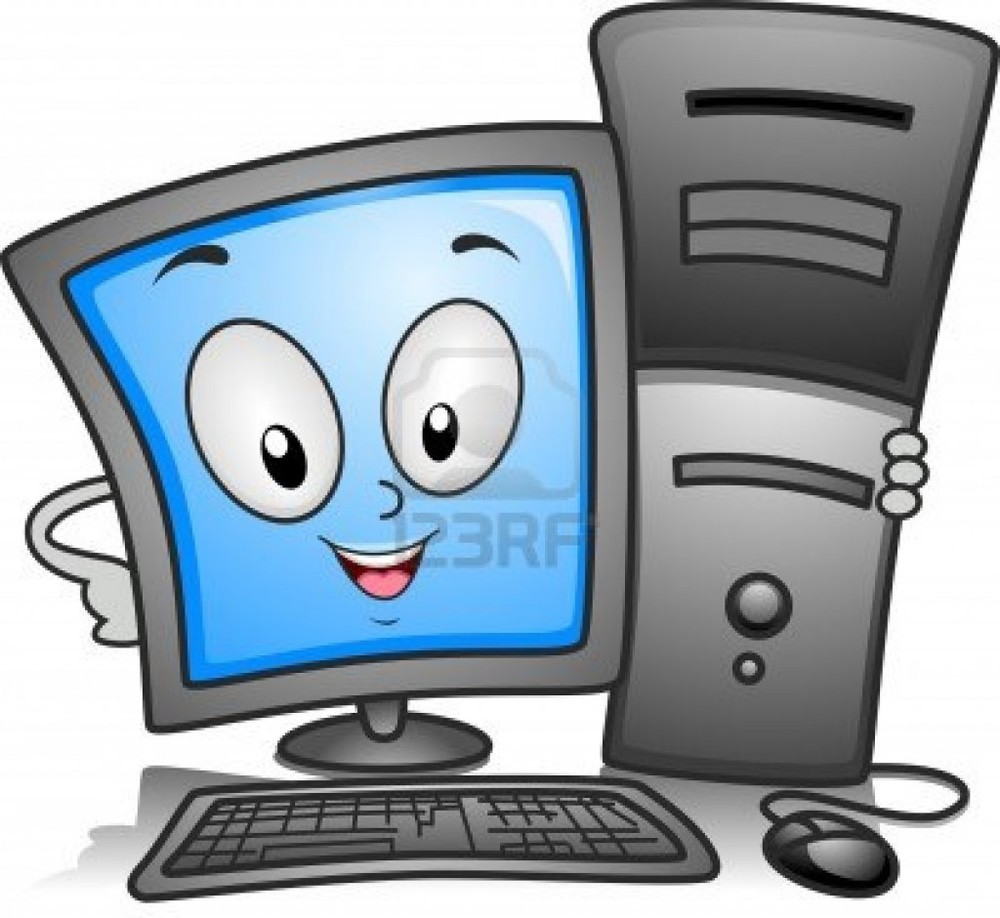 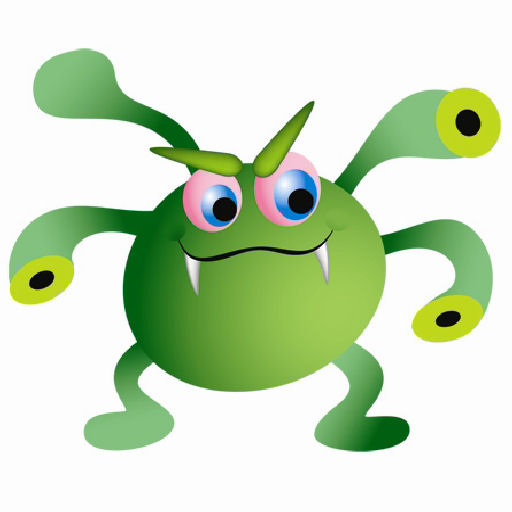 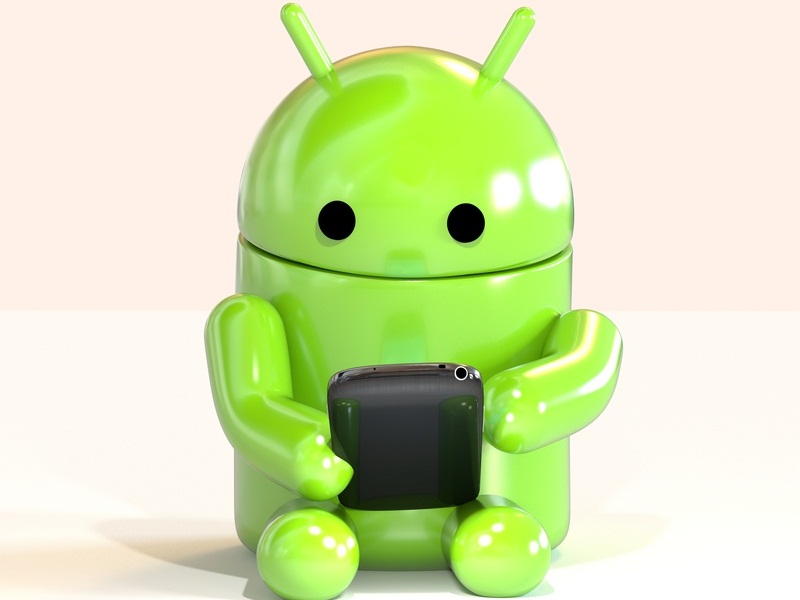 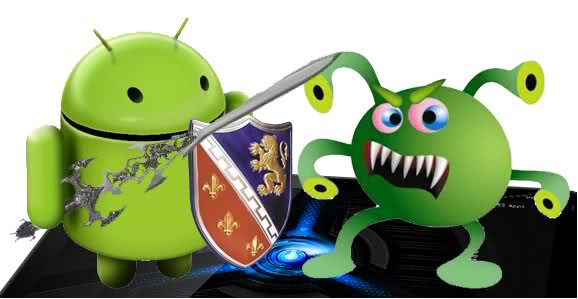 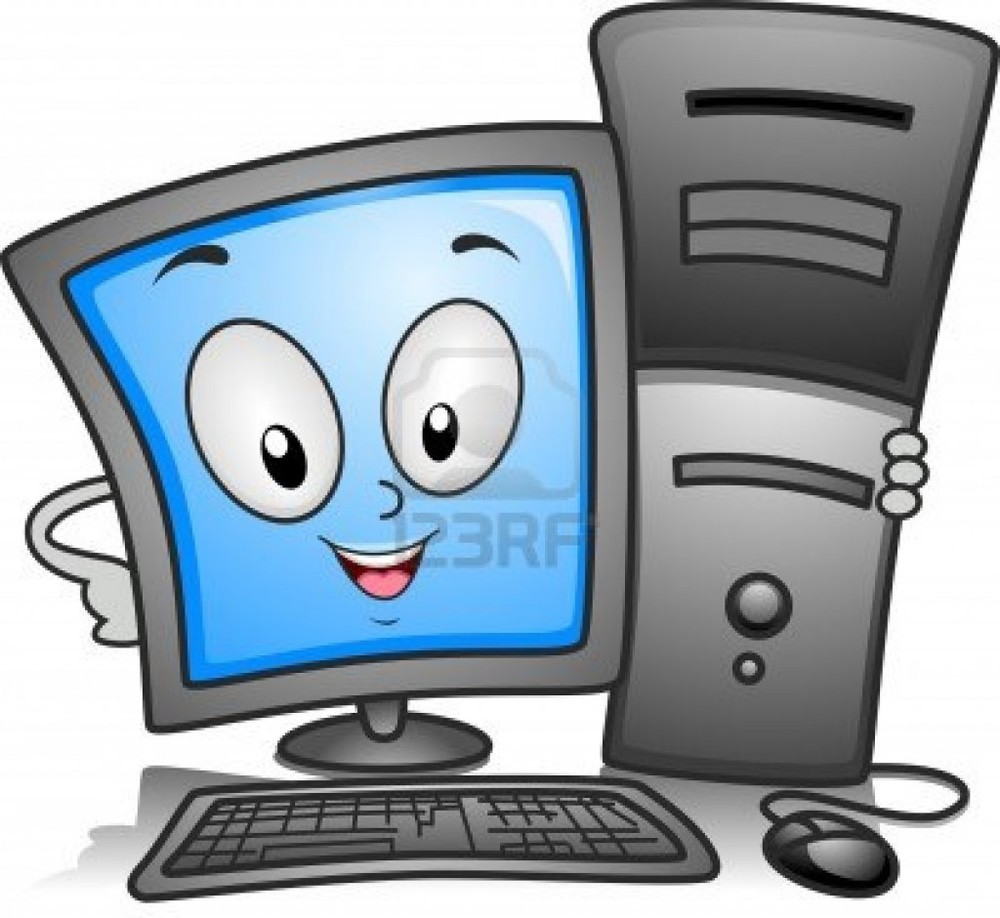 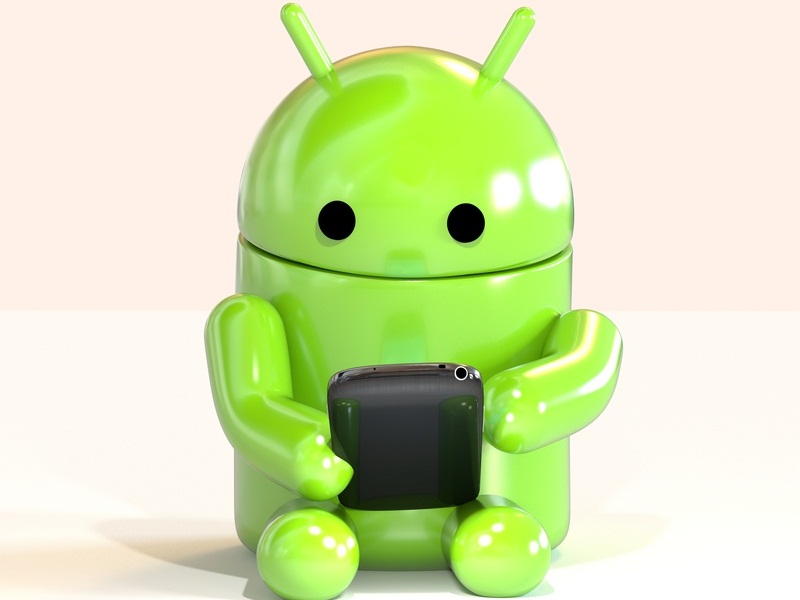 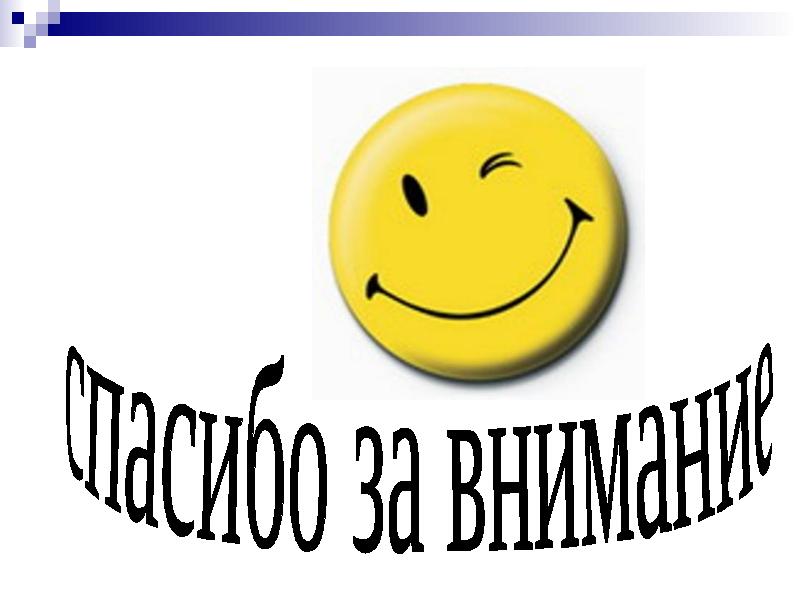